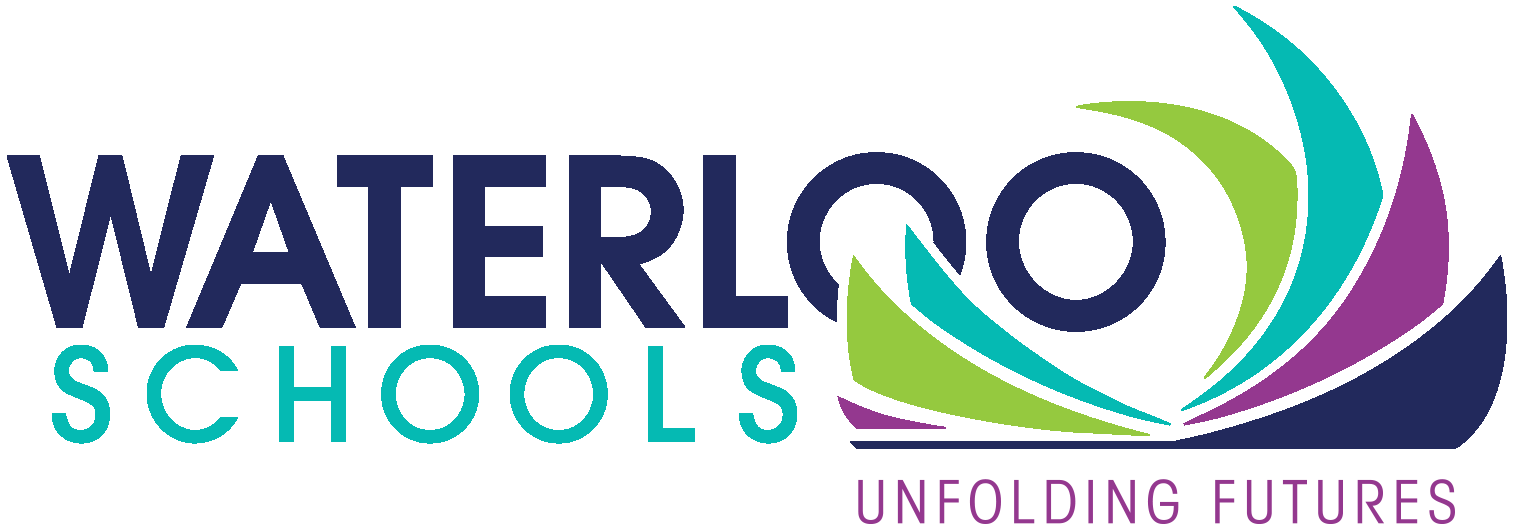 Programa de Equidad
Iniciativas de Equidad del Distrito Escolar de la Comunidad de Waterloo
Acerca De Este Documento
El Distrito Escolar de la Comunidad de Waterloo (WCSD) continúa expandiendo nuestro trabajo de equidad dentro y más allá del distrito. A continuación se muestra una breve introducción a nuestros numerosos recursos y actividades nuevos, planificados y en curso relacionados con la garantía de un ambiente escolar y laboral equitativo.
01: En Desarrollo
Evaluar cómo podemos crear un mejor ambiente de trabajo para las personas con dicapacidades y los empleados LGBTQ
Desarrollar un proceso de evaluación y realizer el seguimiento del progreso de los programas e iniciativas de quidad actuales
Creación de páginas en línea de Recursos, Investigación y Difusión de Equidad para el sitio wb del WCSD que se actualizan periódicamente
Proyecto de investigación de Desarrollo Profesional de Equidad Innovadora y Transformadora
Fomentar la equidad del proceso de contratación: Garantizar que se mitigue el sesgo implícito y que nuestro personal se diversifique
Examinar nuestro proceso de contratación y reclutamiento en busca de barreras para los solicitantes con discapacidades
02: Nuevo Este Año
Marco de evaluación de la equidad solidificada con administradores y implementación planificada en el ciclo de evaluación 2021-22
Encuesta sobre el bienestar de los maestros: Continua comunicación con los maestros de color en particular, con respecto a la salud y el bienestar
Reuniones con personal de color sobre inclusión, reclutamiento y retención
Selección y capacitación del comité de contratación desarrollado por WestWind
Informe AA/EEO actualizado y ampliado, objetivos no corporativos y nuevas iniciativas
Asociación con Lincoln HBCU para diversas posiciones de meastros en nuestro distrito después de la graduacón
Programa de preaprendizaje "Ignite“ con John Deere, Hawkeye, Tech Works, Grow Cedar Valley y otros con un enfoque en la diversidad en la fabricación
Se unió a la red National Grow Your Own Network para desarrollar aún más el programa Teach Waterloo
02.1: Resultados Y Actualizaciones
Reuniones de Personal de Color - Primer martes de cada mes
Ideas priorizadas de nuestro personal:
Oportunidades para que se escuchen las voces de POC
Reuniones sobre educación en el distrito
Oportunidades mensuales de trabajar con redes
Encuesta de Bienestar de Maestros

Encuest condensada adicional desarrollada para registros más frecuentes 
Seguimiento programado para comparación de fin de año
Informe AA/EEO*:
Alcance ampliado, con metas cualitativas y cuantitativas a largo plazo establecidas por el distrito y el comite de equidad
Entrenamiento del comité de Contratación:
WestWind ha proprocionado videos y materiales de entrenamiento para los comités de contrataciòn centrados en la equidad de maestros y administradores. Se están revisando los materiales
03: Programas, Grupos e Iniciativas Actuales
Grupos de Alianza para escuela secundaria Homosexual / Heterosexual
CultureFest celebración de la diversidad de nuestra comunidad
Enseñe a Waterloo a desarrollar su propia asociación con UNI & McElroy Trust
Ferias de reclutamiento de HBCU & HIS para maestros de color
Club de Educador del Futuro con WCC, UNI-Cue, UNI, Hawkeye & NSBCPA
Reuniones con el personal de color sobre la contratación y retención de personal de color
Modelo de evalución de la equidad para maestros
Comité de Equidad Mensual 
WCC Colaboració Previa al Aprendizaje
East High AAMAS – Hombres Afroamericanos Logrando el Éxito
Programa de Inmersión en dos Idiomas: Español y Francés con Inglés a nivel de primaria
Entrenamiento en Equidad Desarrollo Profesional a través de WestWind
Feria de Exploración Juvenil de Habilidades y Carrera con UNI-Cue y el Centro de Educación y Adolescentes del Club Niños y Niñas en Cedar Valley
Grupos de Alianza para escuela secundaria Homosexual / Heterosexual 
CultureFest celebración de la diversidad de nuestra comunidad
Enseñar a Waterloo a desarrollar su propia asociación con UNI & McElroy Trust
Ferias de reclutamiento de HBCU & HSI para maestros de color
Club de Educador del Futuro con WCC, UNI-Cue, UNI, Hawkeye & NSBCPA
04: Hechos
Uno de cada cinco miembros del personal es una persona de color. La diversidad de maestros y personal en general ha aumentado durante los últimos cinco años.
Tenemos el porcentaje más alto de maestros de color en la Red de Educación Urbana de Iowa (UEN Iowa).
Los estudiantes de nuestro distrito hablan 45 idiomas diferentes.
Asociación del programa de verano UMETT (UNI Educadores de Minorías de Hoy y Mañana) con el Colegio de la Comunidad de Hawkeye y Universidad del Norte de Iowa. Seremos los primeros en el estado.
*WCSD AA/EEO Report (Click to View)ó